Biopotraviny ve školním stravování
Tomáš Komprda
Ústav technologie potravin
Mendelova univerzita v Brně
Body prezentace
Definice biopotraviny
Jakost (bio)potraviny
Srovnání vybraných jakostních ukazatelů u biopotravin a konvenčně vyráběných potravin
Nutriční hodnota
Zdravotní nezávadnost
Shrnutí: 
mají biopotraviny vyšší jakost?
je nutné jimi nahrazovat ve školním stravování potraviny konvenční?
Ekologické zemědělství a biopotraviny
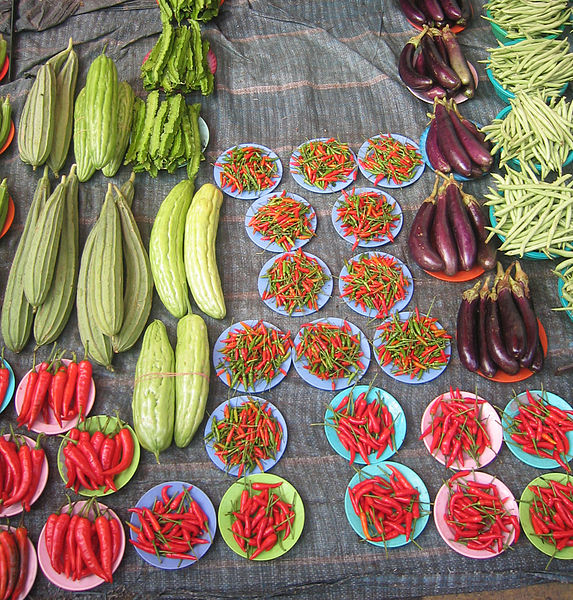 Ekologické zemědělství poskytuje BIOPRODUKTY
Bioprodukt: surovina rostlinného, 
                         živočišného původu:
získaná v ekologickém zemědělství
na základě OSVĚDČENÍ určena k výrobě biopotravin
BIOPOTRAVINY nejsou vyráběny pouze z bioproduktů: povolené aditivní látky, pomocné látky, suroviny zemědělského původu
Co zákon o ekologickém zemědělství zakazuje
Bioprodukty: 
umělá hnojiva
pesticidy
genové manipulace
Biopotraviny:
umělá barviva, konzervanty
zpracování chemickými, fyzikálními postupy
Biopotravina
Potravina
vyrobená za podmínek uvedených v zákoně o ekologickém zemědělství
splňující požadavky na jakost a zdravotní nezávadnost
bylo na ni vydáno osvědčení o biopotravině
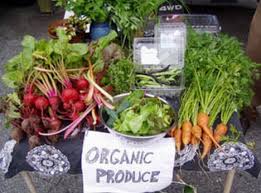 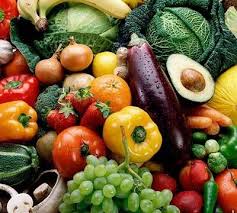 Zákon o ekologickém zemědělství a zákon o potravinách
Požadavky na zdravotní nezávadnost a jakost biopotravin:
        <= Zákon o ekologickém zemědělství
        <= Zákon o potravinách
VŠECHNY potraviny musí splňovat požadavky zákona o potravinách, veterinárního zákona, zákona o SZPI, vč. prováděcích předpisů 
mají biopotraviny a priori vyšší jakost, splňují lépe požadavky na zdravotní nezávadnost???
Nutriční hodnota
Obsah základních živin (bílkoviny, lipidy, sacharidy), vitaminy, minerální látky
Srovnání biopotravin a konvenčně vyráběných potravin:
Obtížné provedení kontrolované studie =>
velmi málo studií přímého srovnání
výsledky studií jsou často kontroverzní
větší vliv klimatu, odrůdy, fáze zralosti, roku odběru, lokality, stupně čerstvosti
Nutriční hodnota
Obiloviny, zelenina:
minerální látky, stopové prvky, vitaminy skupiny B, vitamin A, beta-karoten:
           ROZDÍLY NEZJIŠTĚNY
vitamin C: trend k vyšším obsahům u 
     bio brambor a listové zeleniny
Mléko:
Vyšší obsah α-linolénové kyseliny, CLA, nižší poměr n-6/n-3 PUFA u bio mléka  
Není dáno bio-původem, ale dietou s vyšším podílem objemné píce na úkor koncentrovaných krmiv
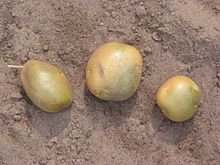 Nutriční hodnota
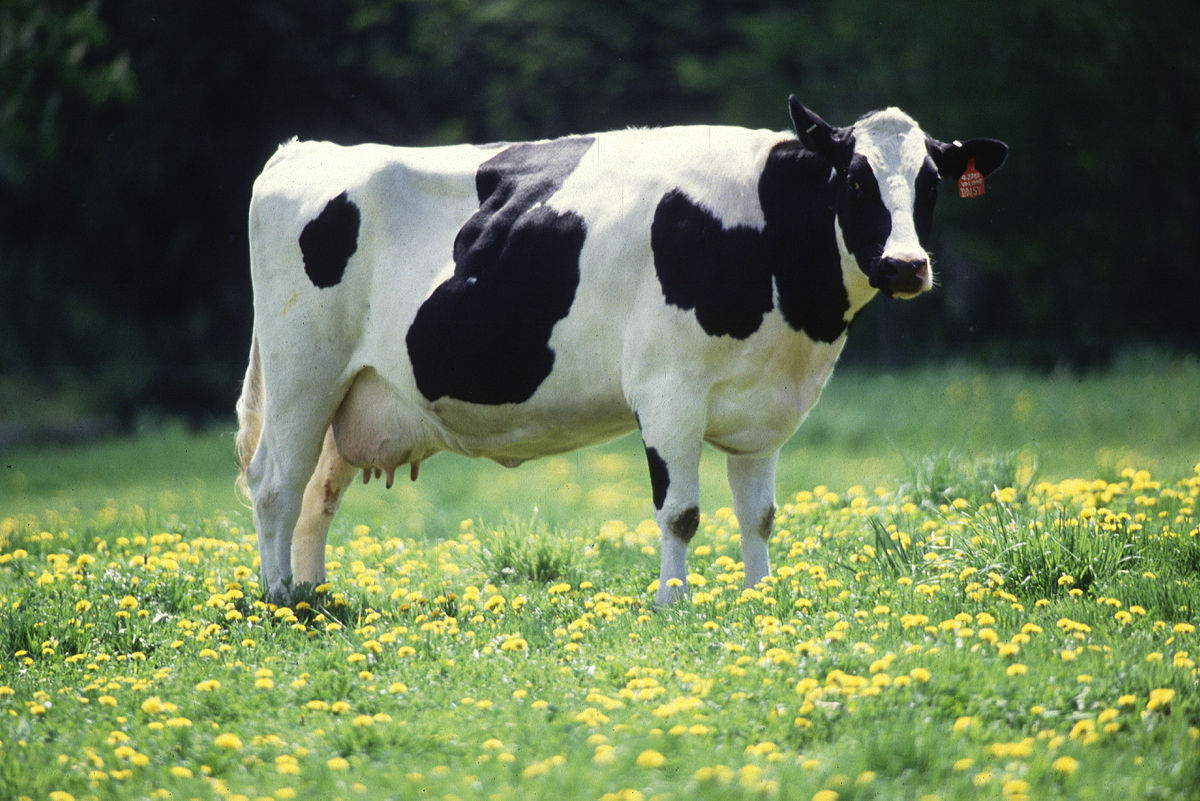 Maso
Požadavky na výkrm:
Monogastři: 80 % krmiv – „bio“
Přežvýkavci: 90 % „bio“-krmiv + 60 % sušiny čerstvá nebo konzervovaná píce
Předpoklad vyššího obsahu PUFA (n-3) v mase je dán délkou výkrmu na volné pastvě a ne bio-původem
Nutriční hodnota
Konvenčně produkovaná kuřata vs. kuřata vykrmovaná podle principů organické produkce („label-chicks“):
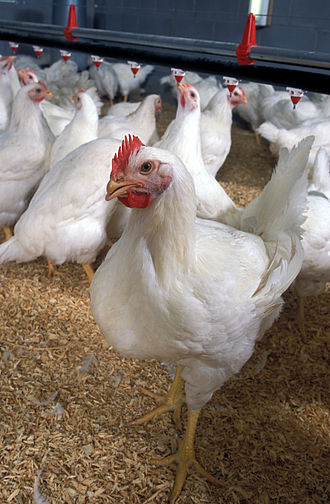 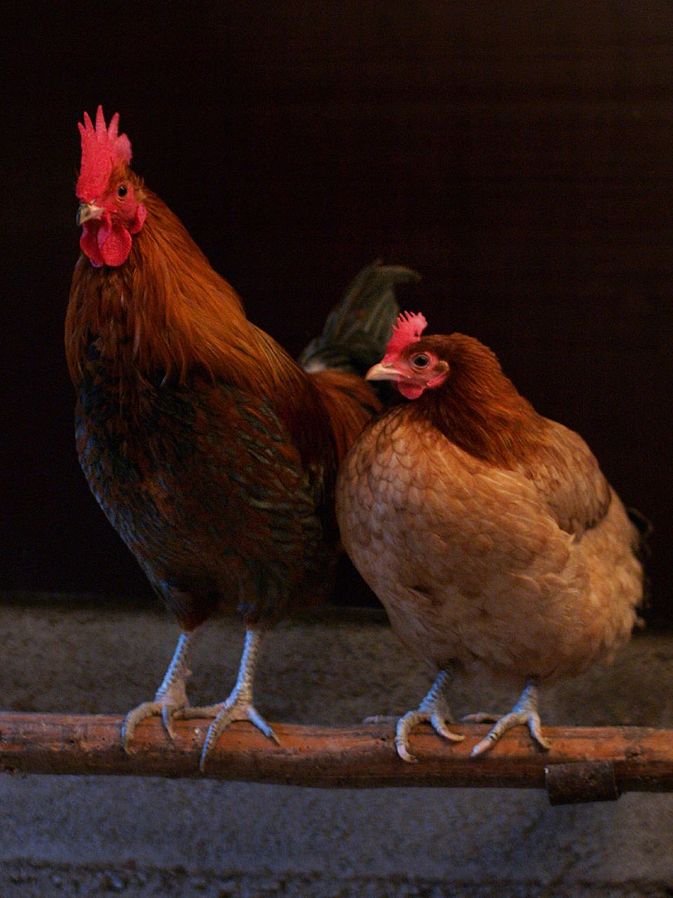 Cholesterol
PUFA n-6/n-3
Zdravotní nezávadnost
Přirozeně se vyskytující toxické látky:
Glykoalkaloidy (solanin): 
brambory – neprůkazné rozdíly
rajčata – vyšší obsah v organicky vyráběných produktech



Mykotoxiny (deoxynivalenol, DON):
pšenice – neprůkazné rozdíly
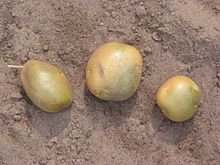 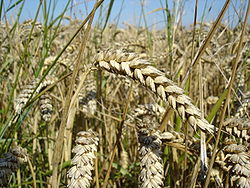 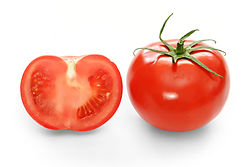 Kontaminující látky
Toxické prvky: neprůkazné rozdíly
PAH
vstupy do potravního řetězce:
atmosféra: 40000 tun/rok
oceány: 230000 tun/rok
přirozený metabolit některých rostlin: zelí, pórek, hlávkový salát, rajčata, špenát, olivy
              rozdíly nepravděpodobné
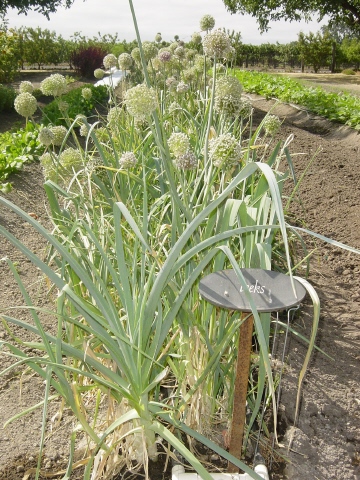 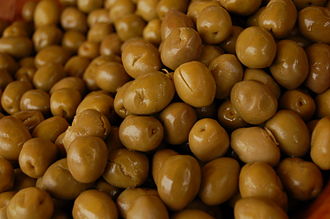 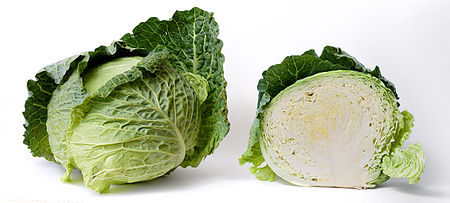 Rezidua NO3
údaje opět nejednoznačné
 některé studie: tendence k vyšším obsahům u konvenčních potravin
 toxikologický význam?
 karcinogenní N-nitrososloučeniny
 ale: nejvýznamnějším zdrojem NO3 je zelenina – její konzumace je v negativním vztahu k riziku rakoviny
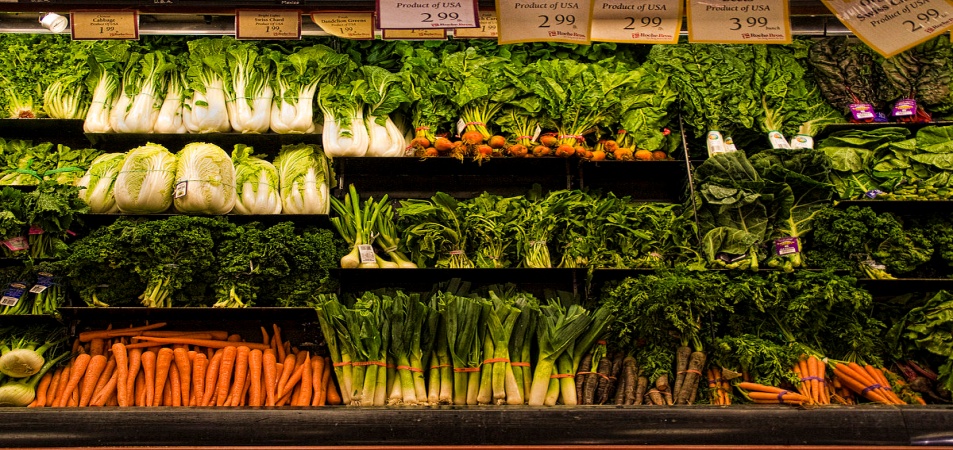 Rezidua pesticidů
Ekologické zemědělství: nepoužívá klasické syntetické pesticidy
obsah reziduí v biopotravinách – z definice nižší
praktický význam diskutabilní => skutečné obsahy v bio- i v konvenčních produktech podstatně pod hodnotami MLR
není známa epidemiologická studie kvantifikující riziko reziduí pesticidů v potravinách
Rezidua pesticidů
rigorózní testování všech pesticidů => nepředstavují významné riziko pro lidské zdraví
jejich rezidua pravidelně monitorována:
70 % veškeré produkce bez reziduí
30 % produkce: rezidua < MLR
ve čtvrtině vzorků bio ovoce a bio zeleniny nalézána rezidua pesticidů <= kontaminace „pozadí“ + „drift“
Rezidua PCB, dioxinů, biologicky aktivních látek
PCB: perzistence v prostředí => divoce žijící zvířata (bio) >> hospodářská zvířata z konvenční produkce
Dioxiny: depozice ze vzduchu, vody => stejná u ekologické i konvenční farmy
Biologicky aktivní látky: co zakazuje zákon o ekologickém zemědělství, zakazuje obdobně veterinární zákon pro konvenčně vyráběné produkty
Přídatné látky
Definice biopotraviny  předpoklad nižšího obsahu
Otázka: zvyšuje konzumace potravin s aditivními látkami měřitelně zdravotní riziko pro konzumenta?
Odpověď: je to vysoce nepravděpodobné:
Legislativní omezení obsahu: NPM ← ADI ← NOAEL
Podíl chemických látek z potravin v celkové „zátěži“ chemickými látkami
Vstupy „cizorodých“ chemických látek do organizmu člověka z prostředí domácnosti
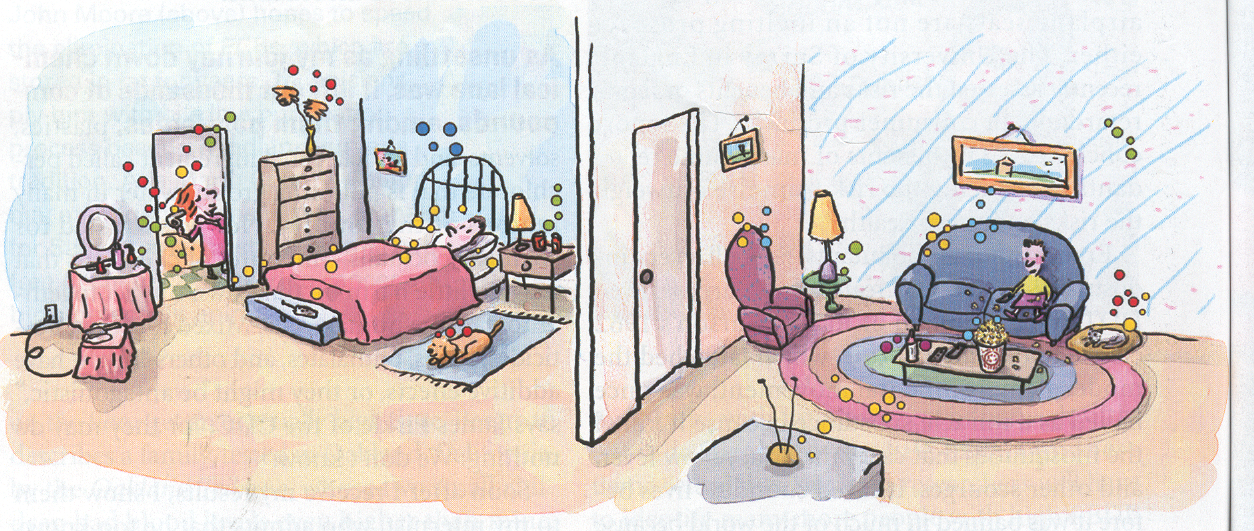 GMO
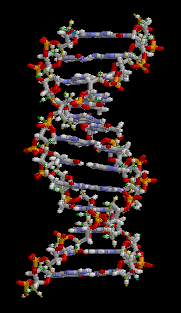 Ekologické zemědělství: zákaz použití
GMO v potravině: DNA z GMO je z nutričního i toxikologického hlediska naprosto ekvivalentní každé jiné DNA
Konzumace NA (bez ohledu na původ potraviny): gramy/den
Uratická artritida
Alergenní, jiné imunologické vlastnosti: rigorózní testování
Biologická alimentární nebezpečí
Patogenní bakterie
přenos na hospodářská zvířata: hmyz, ptáci, voda => stejná pravděpodobnost u ekologických i konvenčních chovů
bio-potraviny méně „chráněny“ vůči množení mikroorganizmů
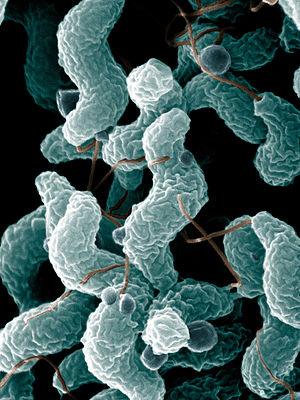 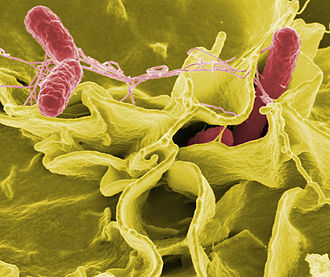 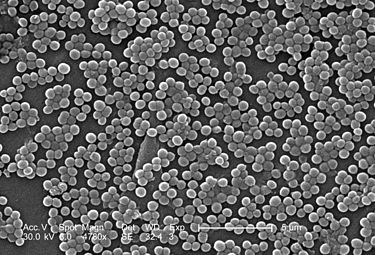 Alergie
Riziko ekzému:
Konzumace bio mléčných produktů  nižší riziko u dvouletých dětí X u školních dětí již bez rozdílu
Maso, vejce, ovoce, zelenina  žádný rozdíl mezi bio a konvenčními produkty
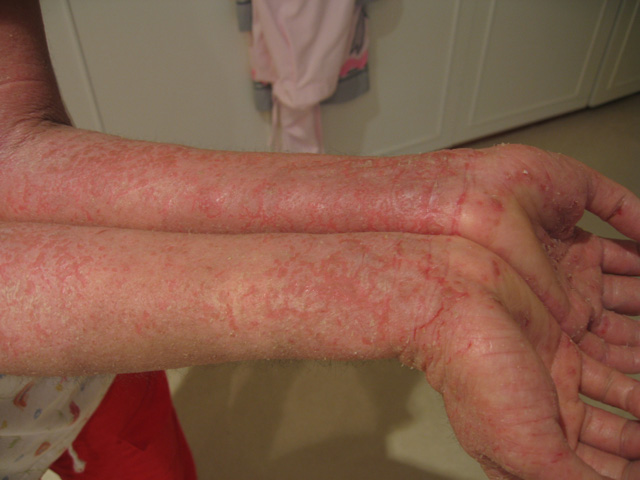 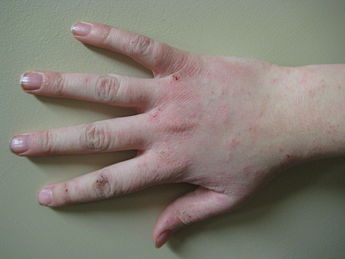 Závěry
Biopotraviny vs. konvenční potraviny:
Volba v rámci celkového životního stylu
Rozdíly v parametrech nutriční hodnoty a zdravotní nezávadnosti:
 sice existují 
ale v obou směrech
v absolutních číslech jsou velmi malé
jejich dopad na zdravotní stav konzumentů, včetně školních dětí, bude tedy prakticky neměřitelný
Závěry
Tvrzení o a priori nižší jakosti a zdravotní závadnosti konvenčně vyráběných potravin nejsou ve většině případů založena na vědecky podložených důkazech
Při stávajících vyšších cenách biopotravin je zbytečné jimi nahrazovat kvalitní konvenční potraviny
Snížení rizika chronických degenerativních  onemocnění: zvýšení konzumace ovoce, zeleniny bez ohledu na jejich bio nebo konvenční původ